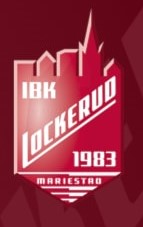 Föräldramöte Lockerud F11/12
Välkomna till föräldramötet
Kort om dagens agenda
Tränings- och matchschema
Genomgång av veckoschema för träningar 
Måndag 17-18:15
Tisdag 18:30-20:00
Onsdag 18:00-19:30
Information om kommande matcher
Två serier
Båda röd nivå
32 matcher totalt
Utfall, de flesta matcher har hittills varit väldigt jämna
Förväntningar på spelare
Delta regelbundet på träningar och matcher 
Visa respekt för lagkamrater, motståndare och tränare 
Följa regler som gruppen sätter upp tillsammans
Förväntningar på föräldrar
Arenaansvariga och Damlagsmatcher
Ungdomsgruppen
Två personer
Administration – Petra Aro
Evenemang -  
Hjälpa till vid matcher med skjuts och arrangemang
Hemmamatcher
En ”matchvärd”
Domarvärd
Publikvärd
Tre till sekretariat
Klockan
IBIS-resultatrapportering
Speaker

Filmning av matcher, någon mer än Aros som kan tänka sig göra det?
Lotter och försäljningar
Kommunikation med föräldrar och spelare
Vi använder endast Laget.se för träningstider och information. Ha på notiser
Viktigt att svara på kallelser och hålla koll på sista anmälningsdag. 
Skriv i gästboken om man inte kan komma på träning.
Vi läser allt, men svarar inte på allt.
Domartillsättning
Kontakta gärna oss vid frågor eller funderingar
Information om cup
Cupansvarig Jenny Lundman
Linköping 4-6 april
Ett eller två lag?
Låna från yngre?
Låna från Halna?
Finansiering 
Försäljningar 
Newbody 14 788:-
Bingolotter  3 500:-
VPC 9 875:-
Jobb 3 000:-
Lagkassan 36 212:-  Använda c:a 20 000 till cup? 
Avgift att betala 700:- per spelare 
Kostnad
C:a 38 000
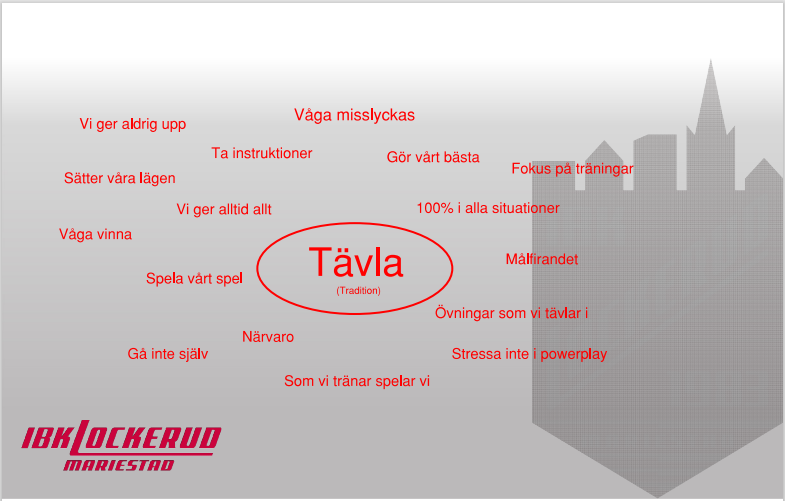 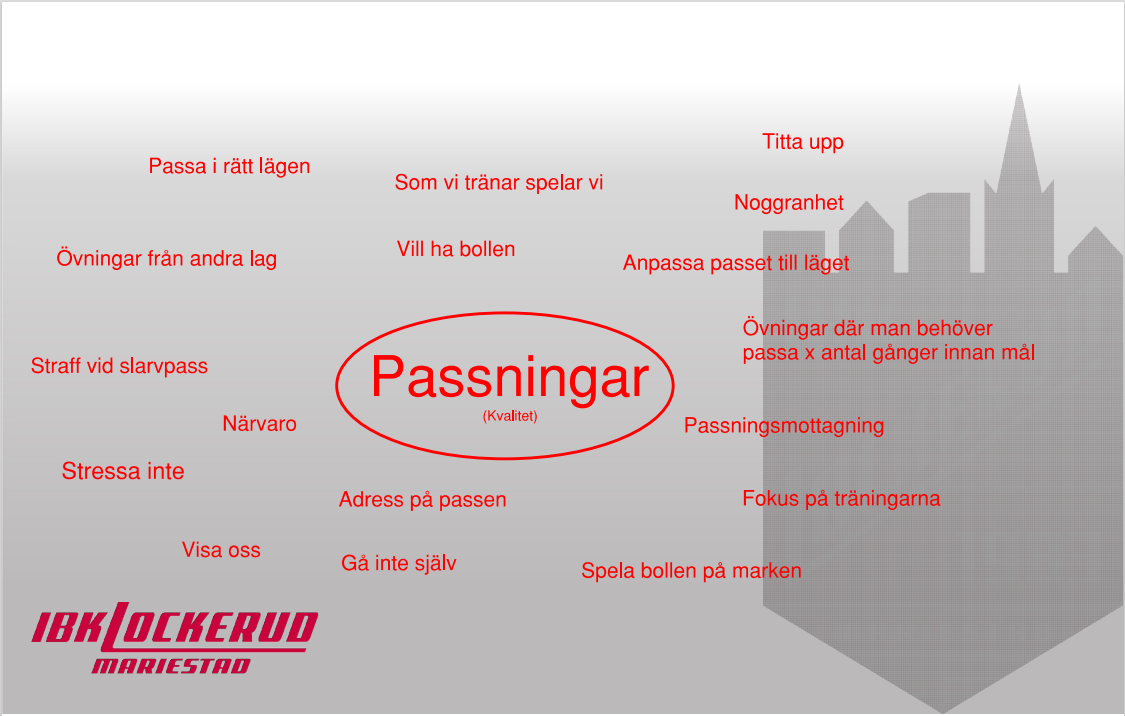 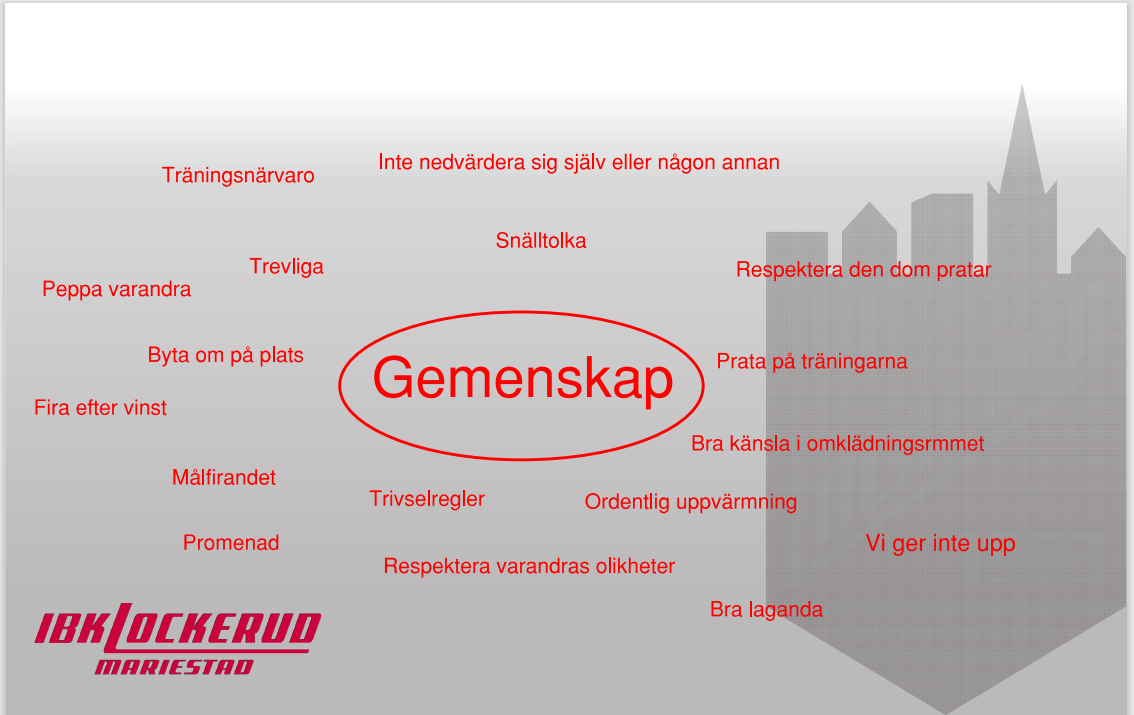 Övriga frågor
Tack för ert deltagande, ni är superviktiga!!!